PROJETO
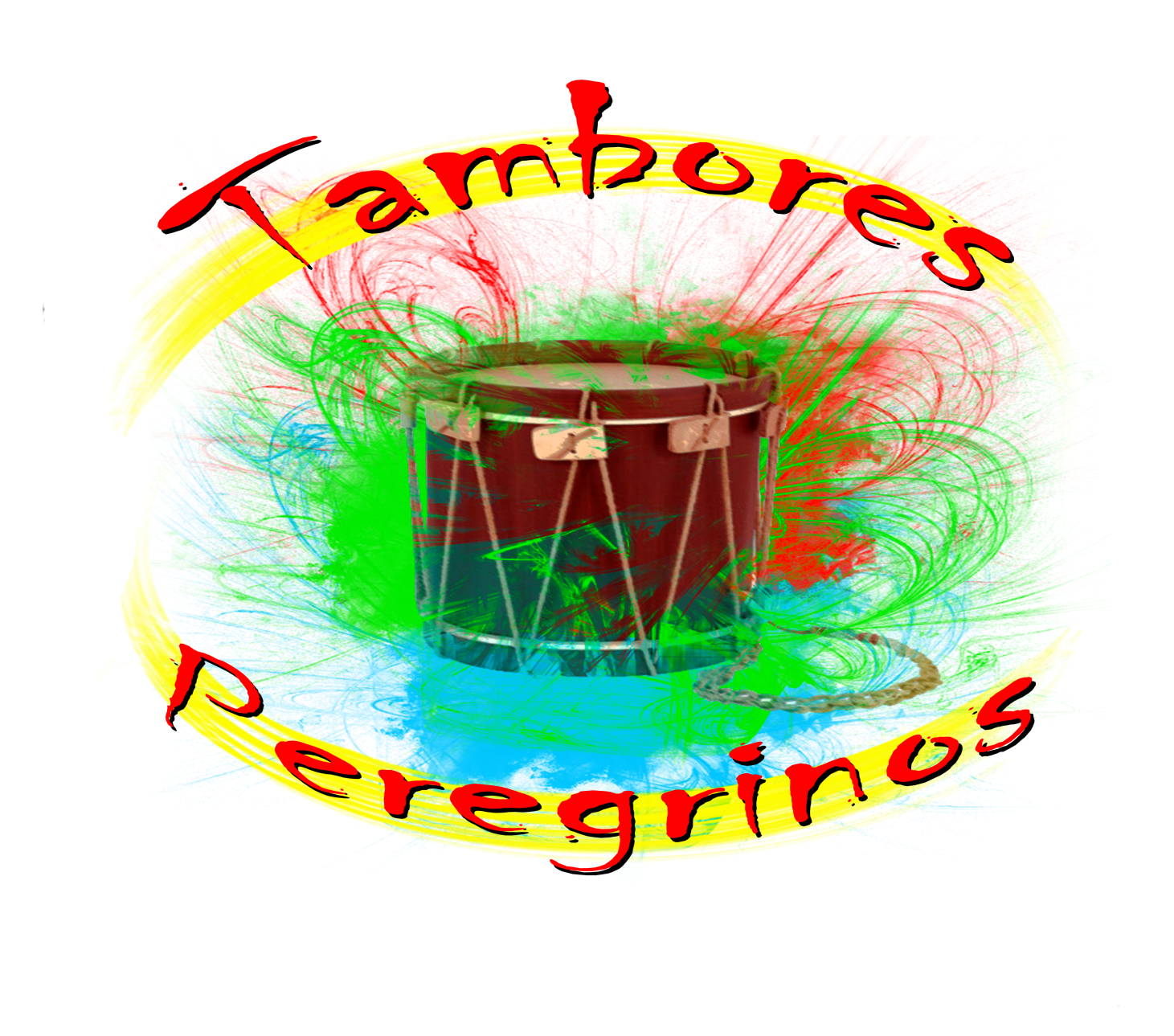 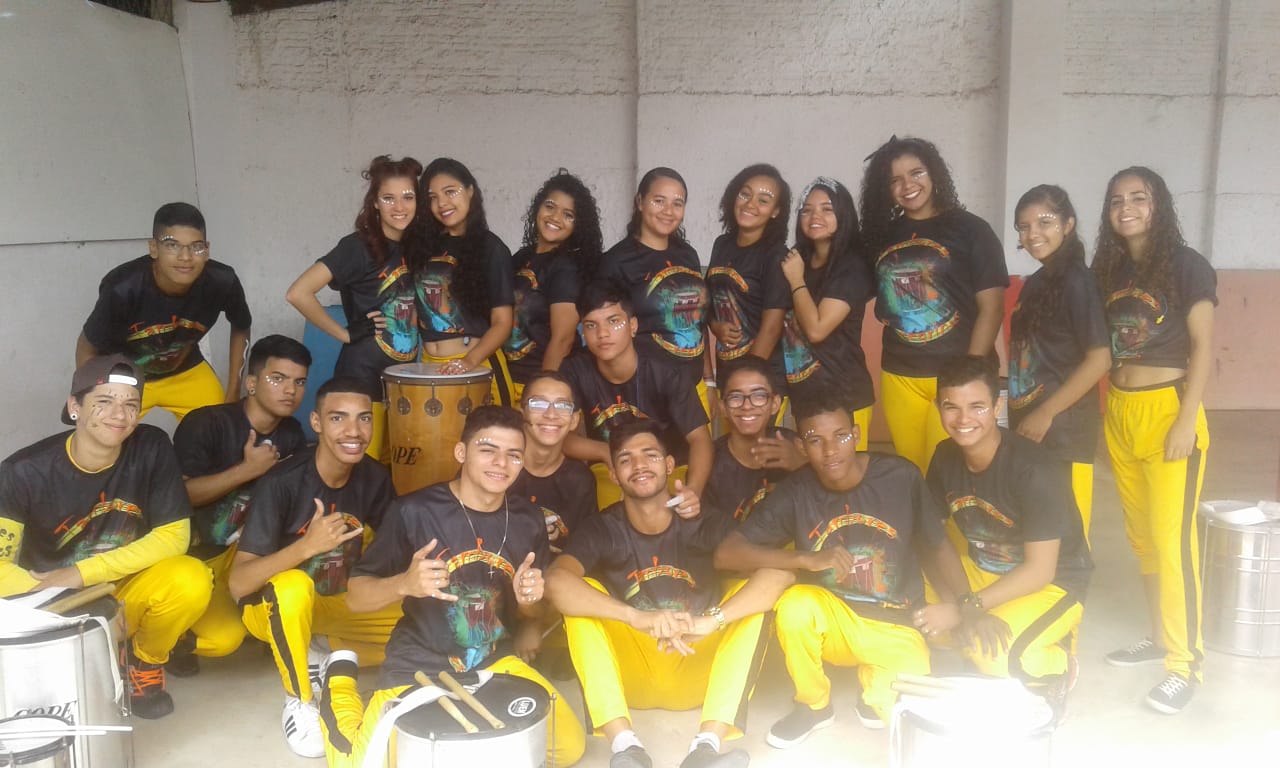 I MOSTRA DE PROJETOS DE CULTURA E ARTE DAS ESCOLAS DA REDE ESTADUAL DE ENSINO DO RN
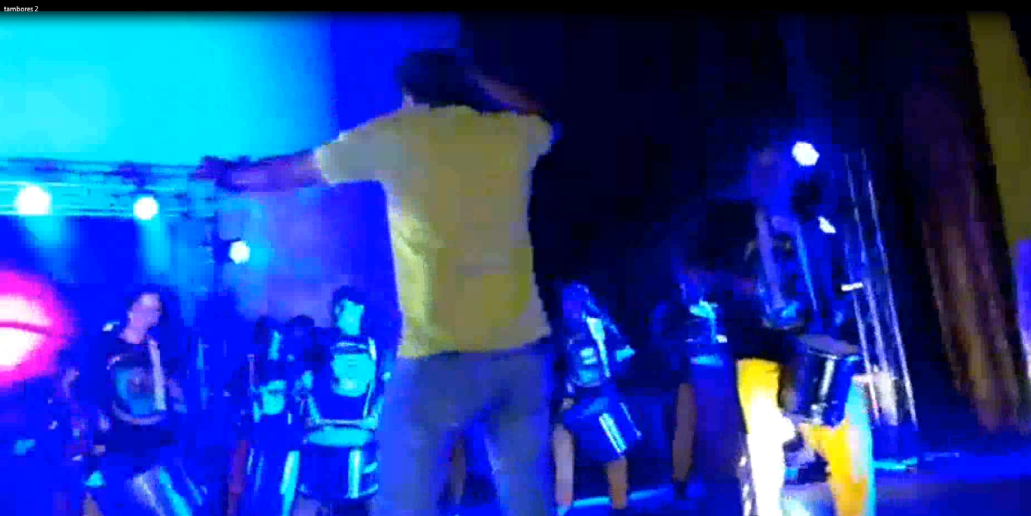 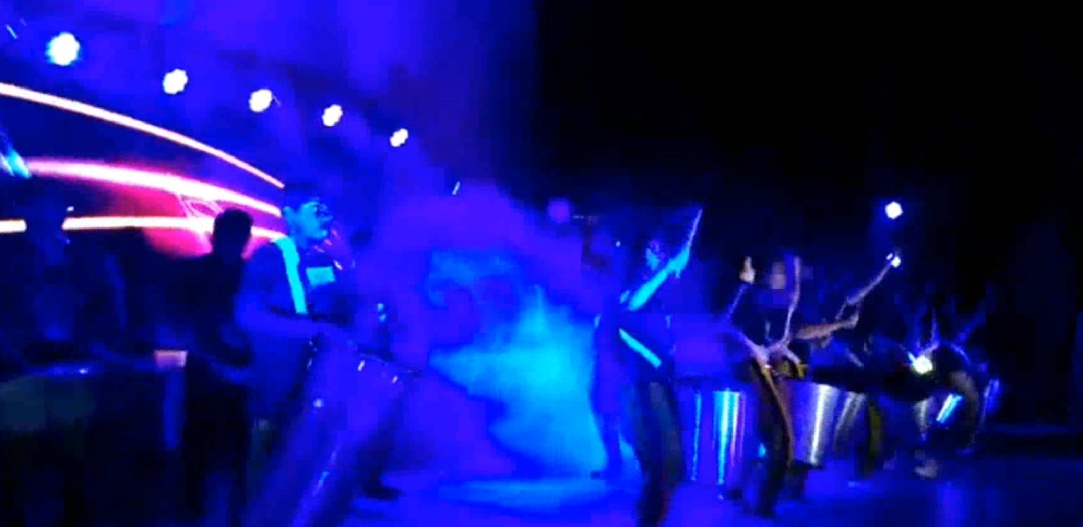 APRESENTAÇÃO NO SESC NA SEMANA DO FOLCLORE
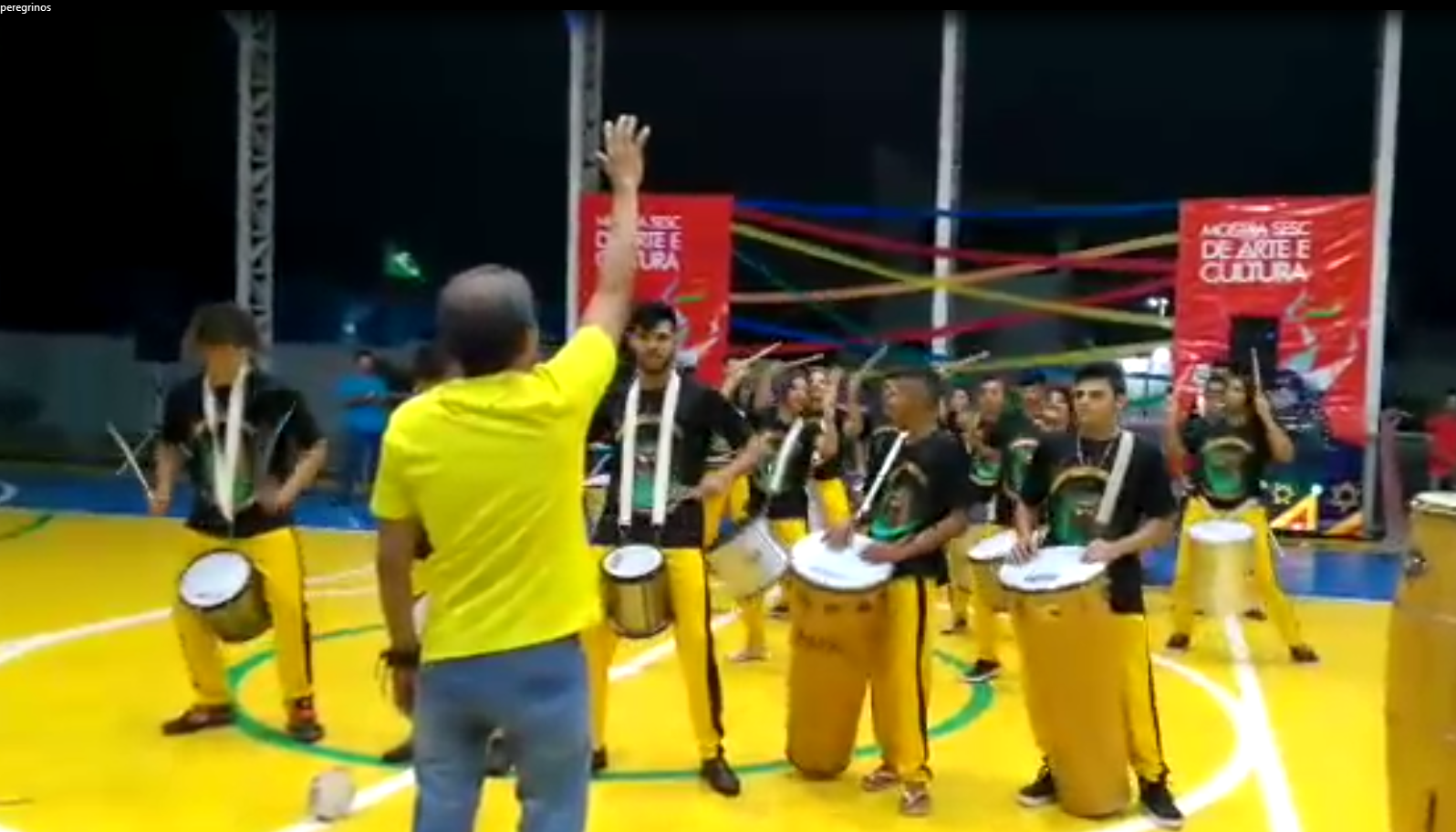 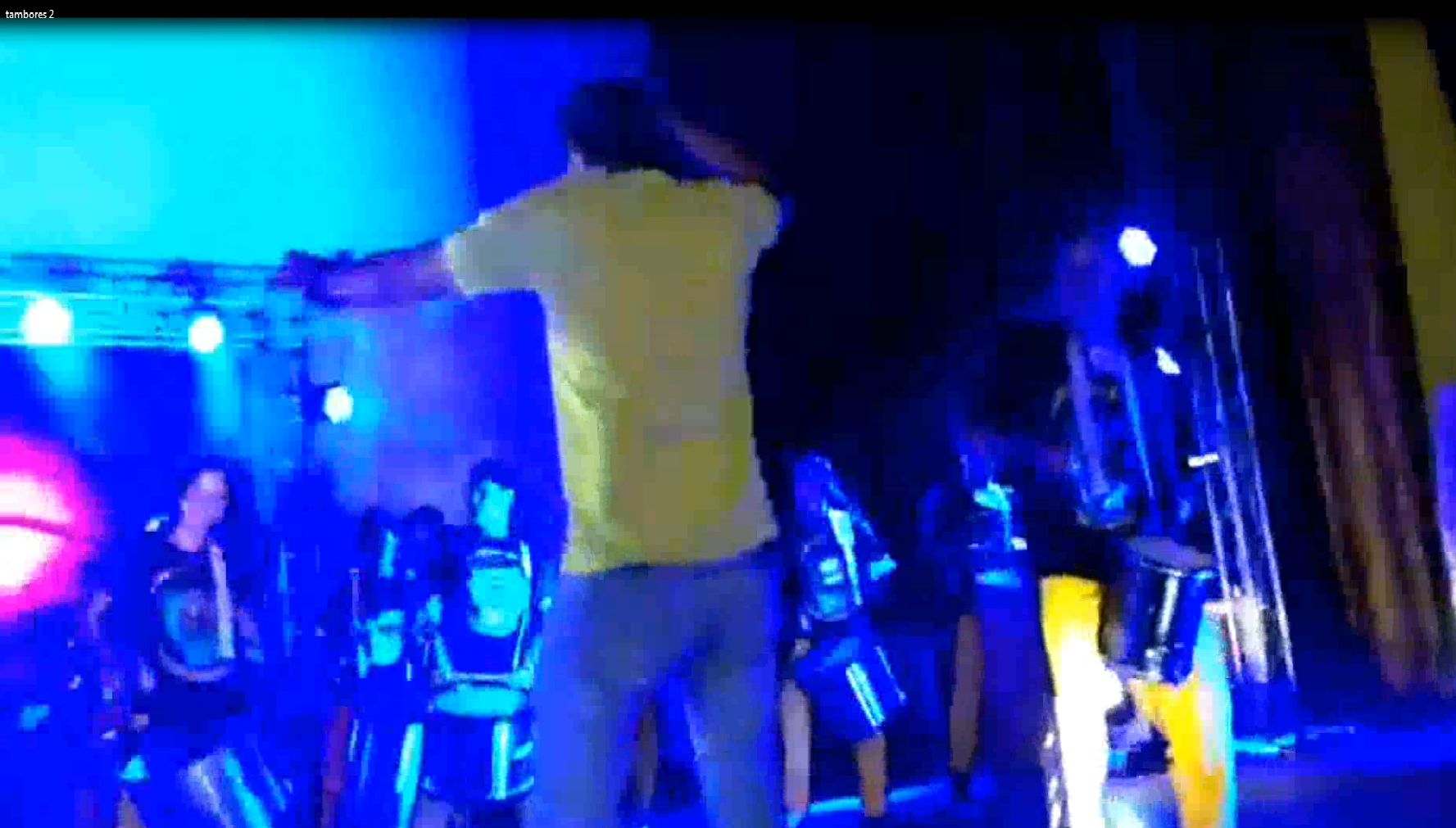 CITADOS NA REVISTA DE  PRÁTICAS  PEDAGÓGICAS EXITOSAS NA EDUCAÇÃO DO NOSSO ESTADO
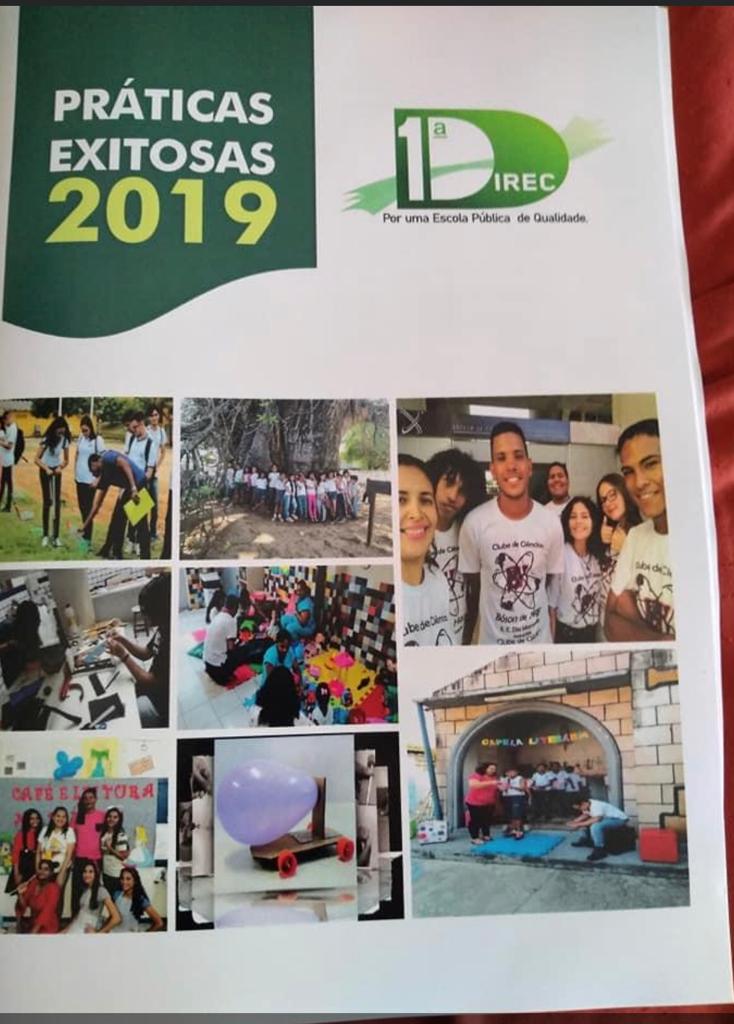 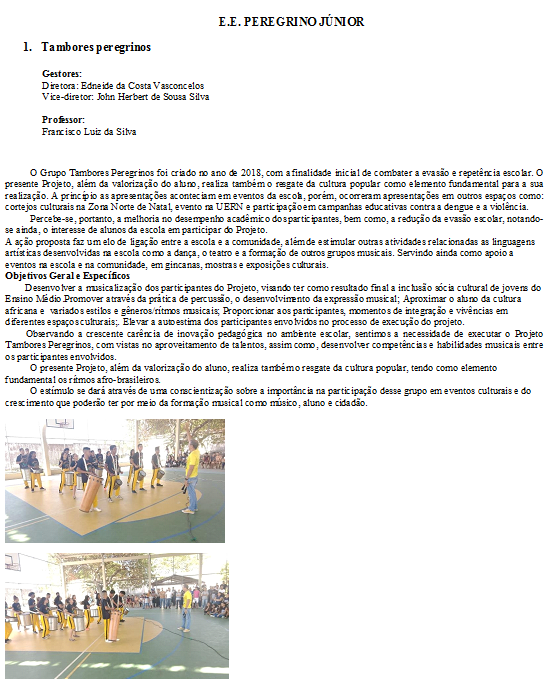 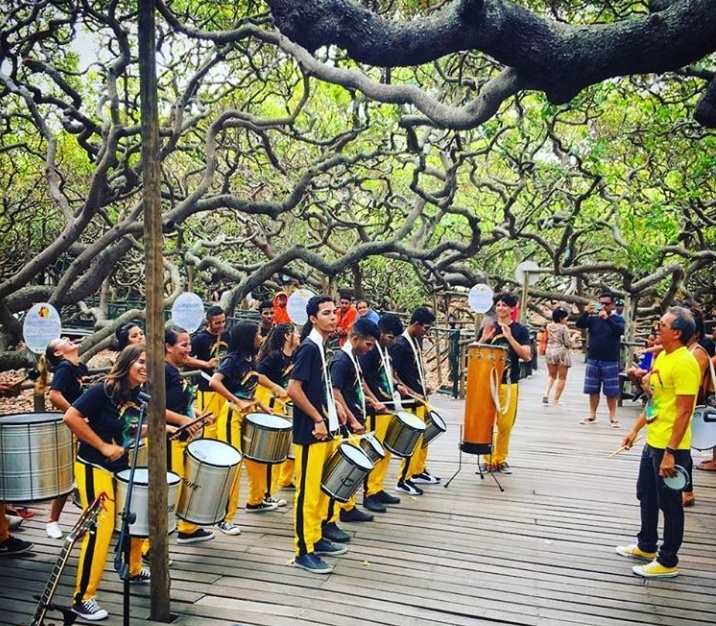 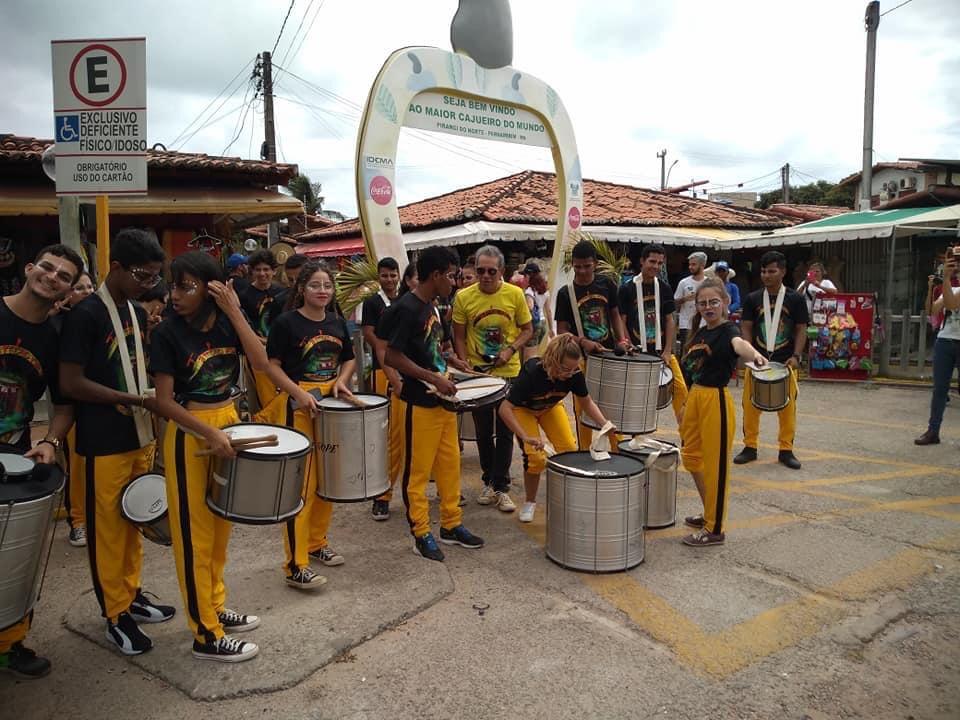 APRESENTAÇÃO SOB O MAIOR CAJUEIRO DO MUNDO EM PIRANGI-RN
CORTEJO NO BECO DA LAMA, CENTRO HISTÓRICO DE NATAL
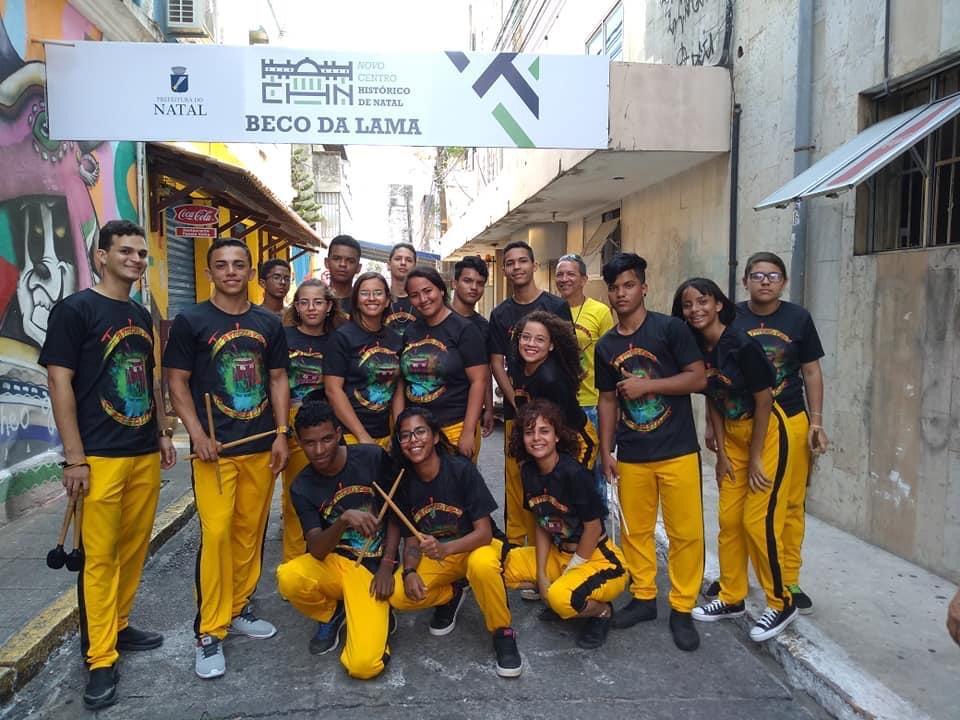 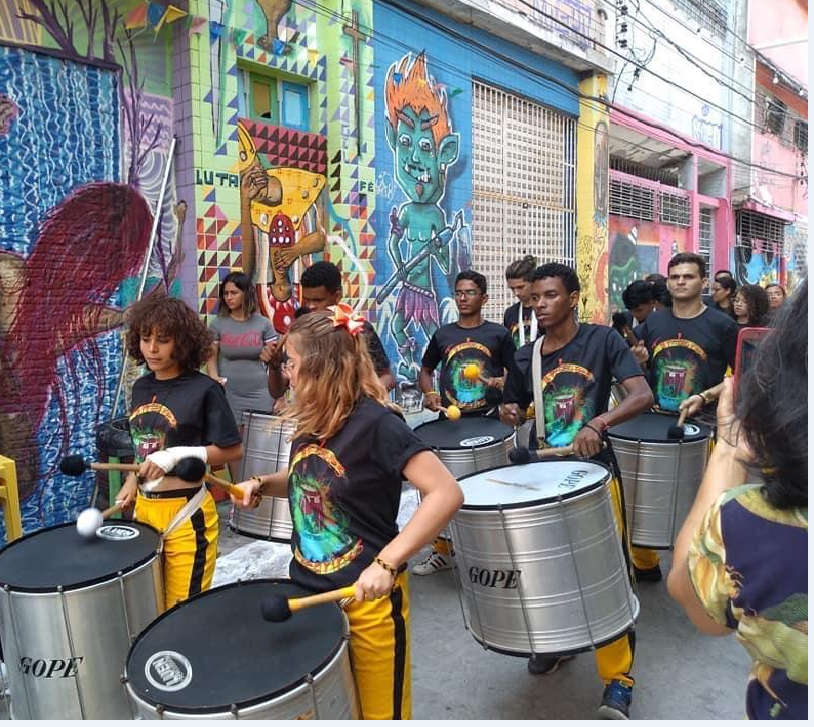